Produceren is het voortbrengen van economische goederen met behulp van schaarse productiefactoren, waarmee menselijke behoeften kunnen worden vervuld
14.1 Productie en inkomen
Kwaliteit van Arbeid
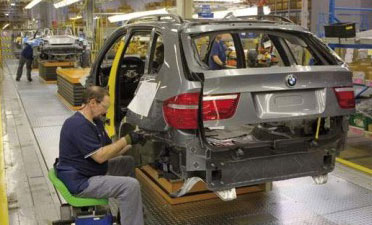 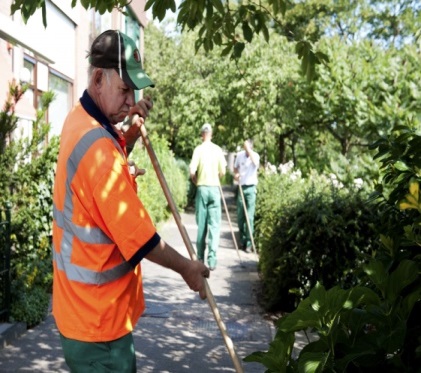 Ongeschoold / geschoold
Kwaliteit van kapitaal
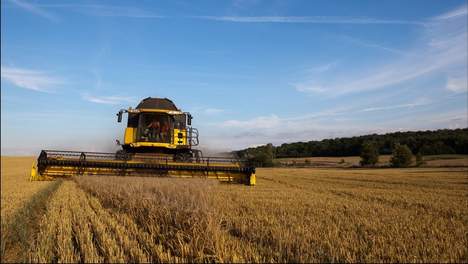 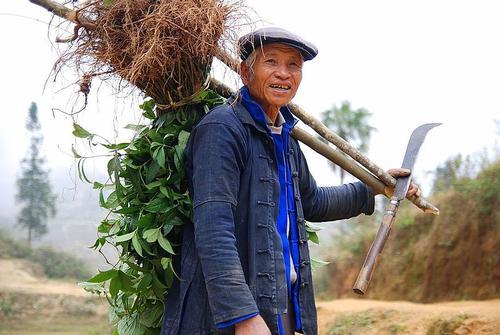 Arbeidsintensief / kapitaalintensief
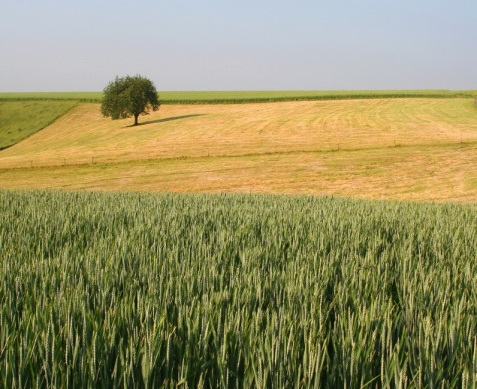 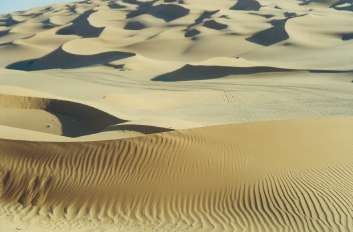 Kwaliteit van de natuur
Onvruchtbare grond / vruchtbaar
1
Economie Integraal (Hans Vermeulen)
14.1 Productie en inkomen
De toegevoegde waarde
Hoe meet je de productie van een bedrijf?
De toegevoegde waarde (omzet – inkoop)
De som van alle toegevoegde waarden = het nationaal product of ook wel het nationaal inkomen genoemd
14.1 Productie en inkomen
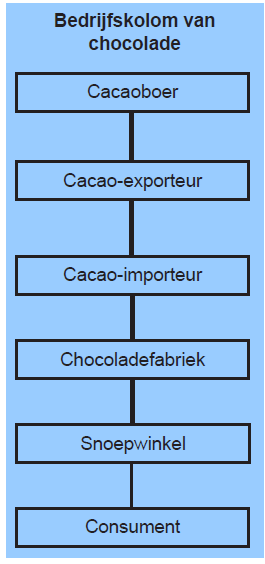 Van oerproducent tot eindproducent
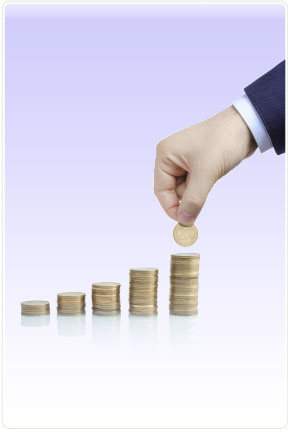 De consument maakt geen deel uit van de bedrijfskolom
De lijnen tussen de bedrijven vormen markten
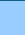 14.1 Productie en inkomen
Toegevoegde waarde
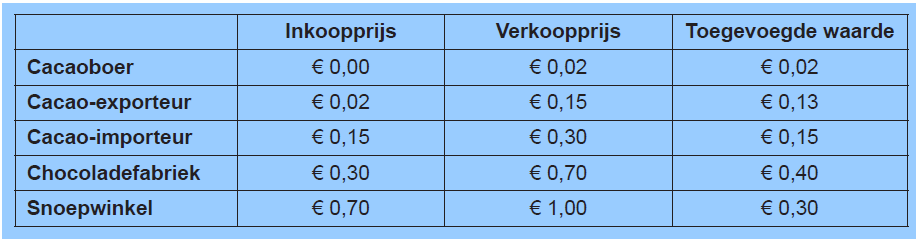 De toegevoegde waarde is het verschil tussen de verkoopprijs en de inkoopprijs
Met inkoop bedoelen we de materialen en grondstoffen, maar ook diensten van derden
14.1 Productie en inkomen
Toegevoegde waarde
Beloningen van de productiefactoren + afschrijvingen
€ 1,00
CB = Cacaoboer
CE = Cacao-exporteur
CI = Cacao-importeur
CF = Chocolade fabriek
SW = Snoepwinkel
€ 0,70
€ 0,30
€ 0,15
€ 0,02
CB           CE          CI           CF         SW
Inkoop
Toegevoegde waarde
Gemeten door de belastingdienst  nationaal inkomen
Subjectieve
methode
Inkomen = (L, H, P, R, W)
Gezinnen
Gezinnen leveren productiefactoren
Conclusie: nationaal inkomen 
= nationaal product
Productiefactoren
Bedrijven gebruiken productiefactoren
Bedrijven
NTW = (L, H, P, R, W)
Objectieve
methode
Gemeten door het Centraal Bureau voor de Statistiek  nationaal  product
14.1 Productie en inkomen
Toegevoegde waarde
Ingekochte
Grond- en hulpstoffen
Ingekochte diensten van derden
Beloning voor arbeid
(loon)
Natuur
(pacht)
Kapitaal
(rente/interest)
Onderne-merschap (winst)
A
Bruto toegevoegde waarde
Totale inkoopwaarde
Netto toegevoegde waarde
14.1 Productie en inkomen
Marktprijzen
Toch is de prijs van de snoepwinkel geen € 1 maar € 1,20 a.g.v. Kostprijsverhogende belastingen en prijsverlagende subsidies (marktprijzen)
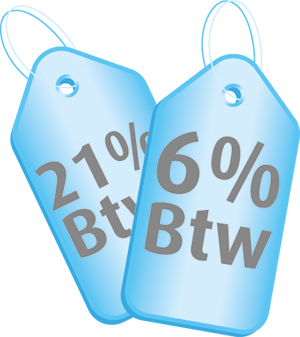 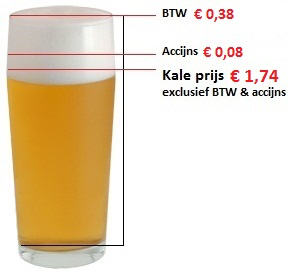 14.1 Productie en inkomen
Maar we verdienen ook aan het buitenland - saldo inkomens buitenland (Ybl)
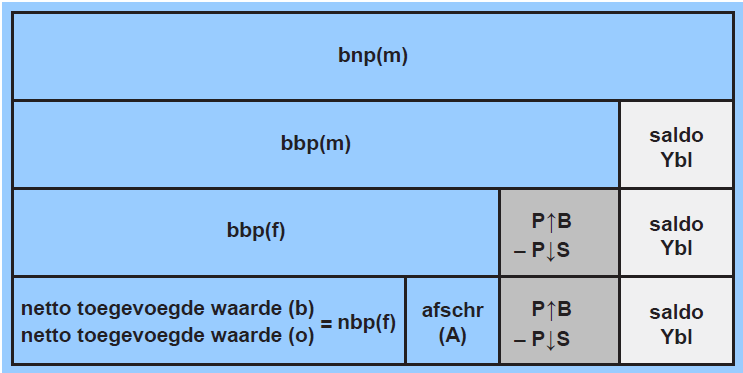 Bruto nationaal product tegen marktprijzen
Bruto binnenlands product tegenmarktprijzen
Bruto binnenlands product tegen factorkosten
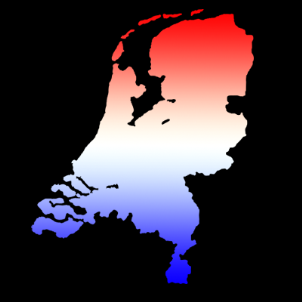 L, H, P, R, W
Als Ybl > 0  BNP > BBP
Als Ybl < 0  BNP < BBP
saldoYbl
L, H, P, R, W
14.1 Productie en inkomen
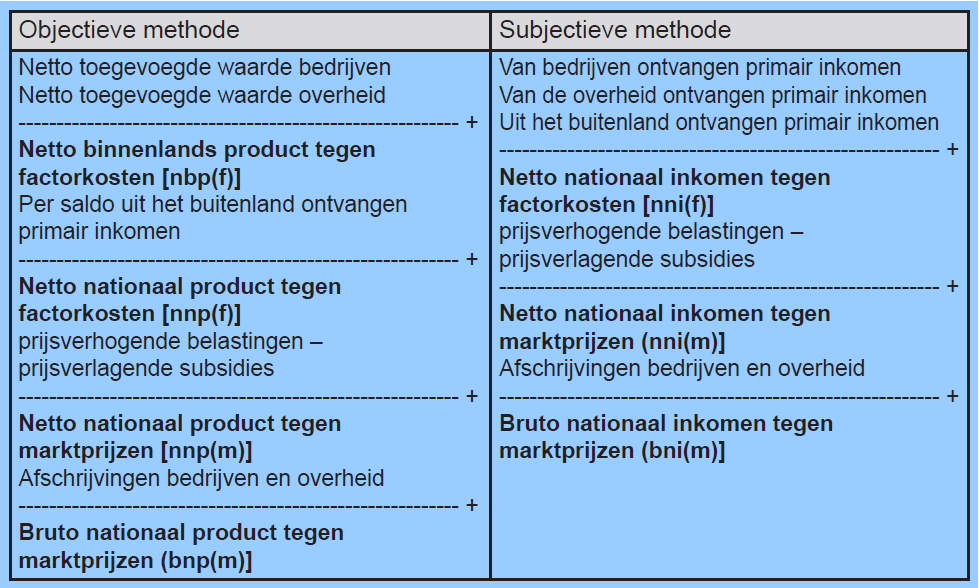 14.1 Productie en inkomen
Bestedingen methode (Cijfers voor Reeland 2009)
Consumptie gezinnen (C)
€ 465,64 miljard
Bruto investeringen bedrijven (I)
€ 140,60 miljard
Overheidsbestedingen (O)
Overheidsconsumptie
€ 108,20 miljard
Bruto overheids- investeringen
€   18,29 miljard
+
Totale nationale bestedingen (C+I+O)
€ 732,73 miljard
Uitvoersaldo (E – M)
€   54,65 miljard
+
BBP tegen marktprijzen
€ 787,39miljard
Saldo Ybl
€   20,10 miljard
+
BNP tegen marktprijzen
€   807,49 miljard
14.1 Productie en inkomen
Hoe zou je de inkomens begrippen 1 t/m 4 noemen in onderstaand schema?
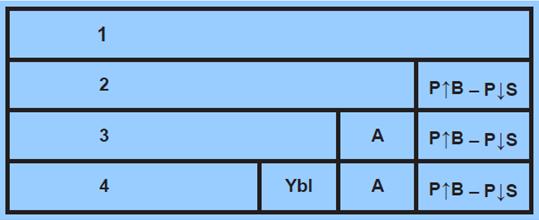 BNP (m)
BNP (f)
NNP (f)
NBP (f)
Bruto toegevoegde waarde bedrijven
Bruto nationaal product (marktprijzen)
Saldo PbPs
Netto binnenlands product (factor)
Saldo Ybl
550 mld
660 mld
   20 mld
570 mld
   25 mld
14.1 Productie en inkomen
NBP (f) 			570
 	A			45 (4)
	----------------------------------- +
	BBP (f)			615 (2)
	(BTW(b) + BTW(o) = 550   +   65 (3)
	P>B en P<S		  20
	----------------------------------- +
	BBP(m)			635 (1)
	Ybl			  25
	------------------------------------ +
	BNP(m)			660
a Bereken het BBP (m)
b bereken de bruto toegevoegde waarde van de overheid
c Bereken de omvang van de totale afschrijvingen
14.1 Productie en inkomen
Samenvatting productiemaatstaven
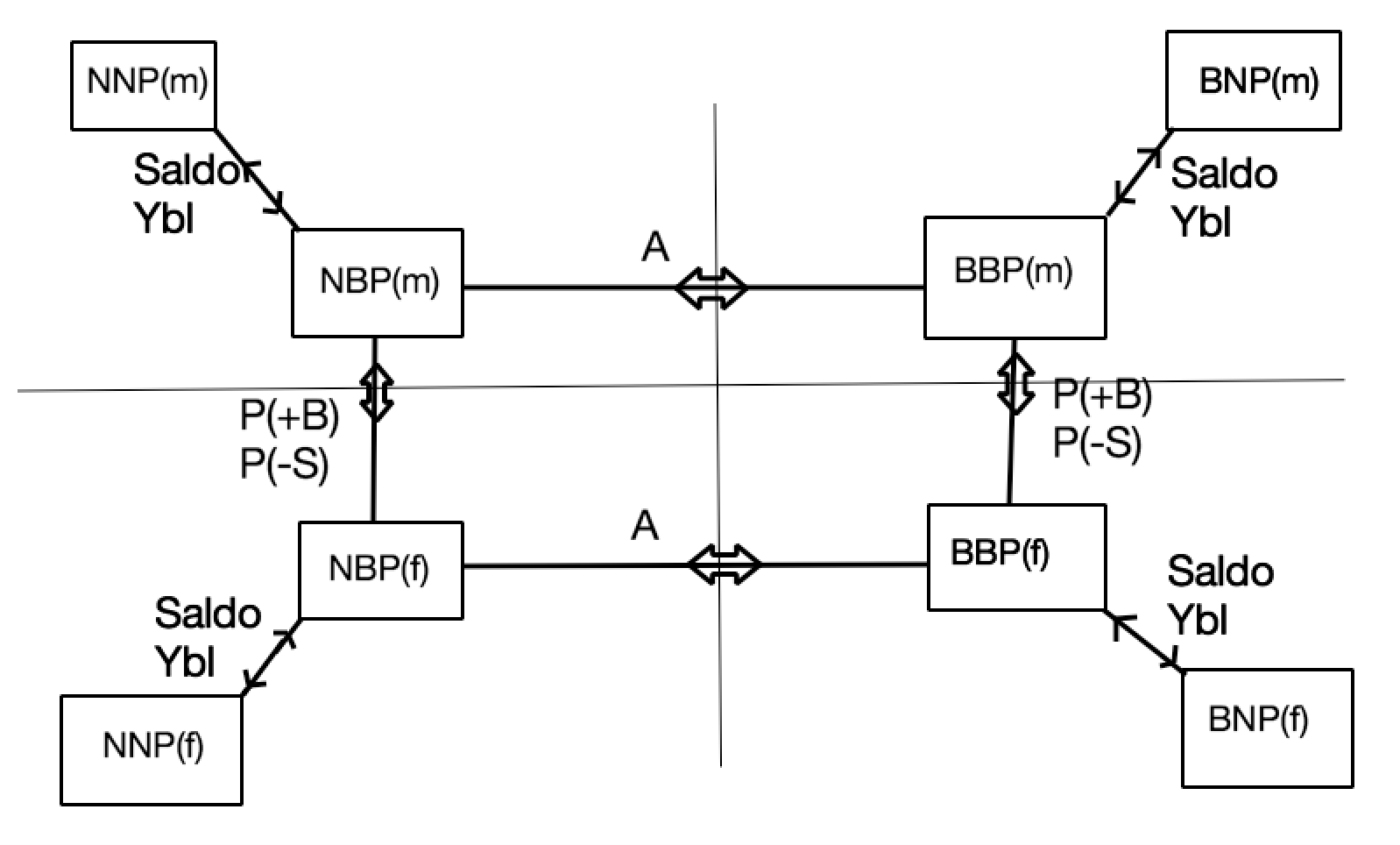 14.1 Productie en inkomen
Staat van Middelen en bestedingen
Middelen: op welke wijze kan het land aan de vraag voldoen
Bestedingen: waaruit bestaat de vraag in het land
Eigen productie (Y)
Consumptie van gezinnen (C)
Investeringen van bedrijven (I)
Import (M)
Particuliere bestedingen (C + I)
Overheids bestedingen (O)
Nationale  bestedingen (C + I + O)
Export = bestedingen door buitenlanders (E)
Totale bestedingen (C + I + O + E)
Y = C + I + O + E – M 	en 	 Y + M = C + I + O + E